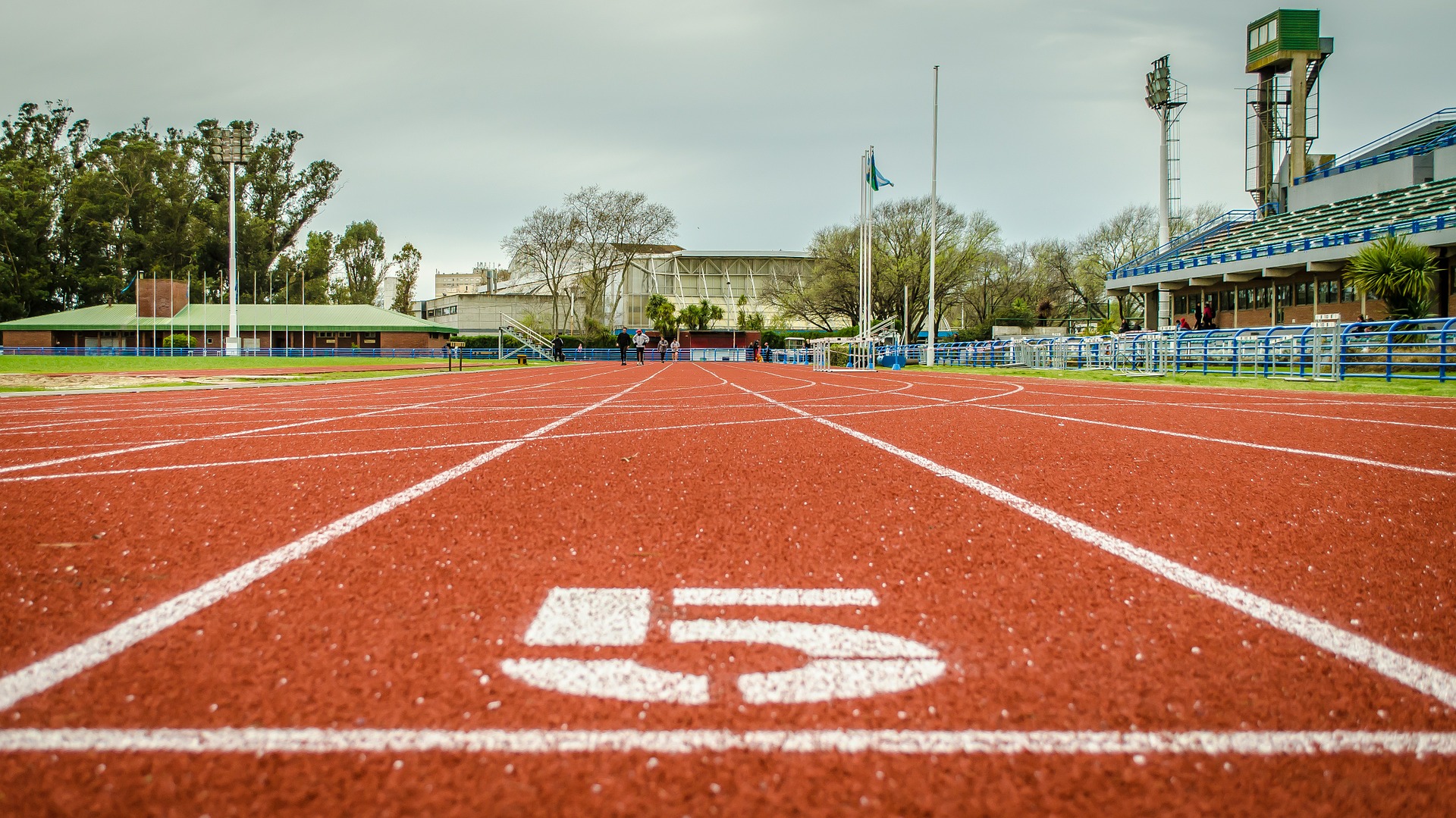 東京オリンピックとともに訪れた十七日間の奇蹟
Be With You
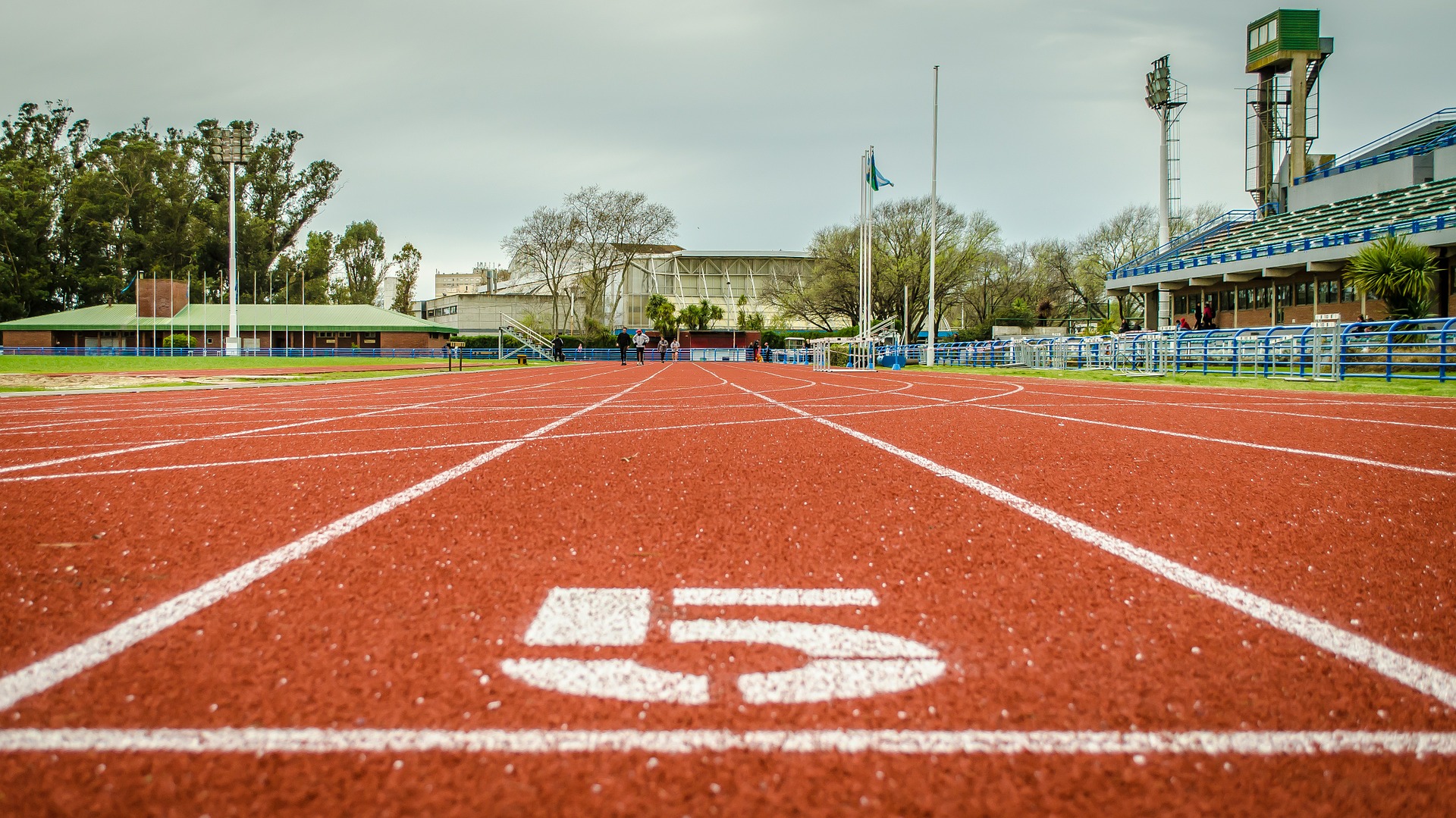 東京オリンピックとともに訪れた十七日間の奇蹟
Be With You
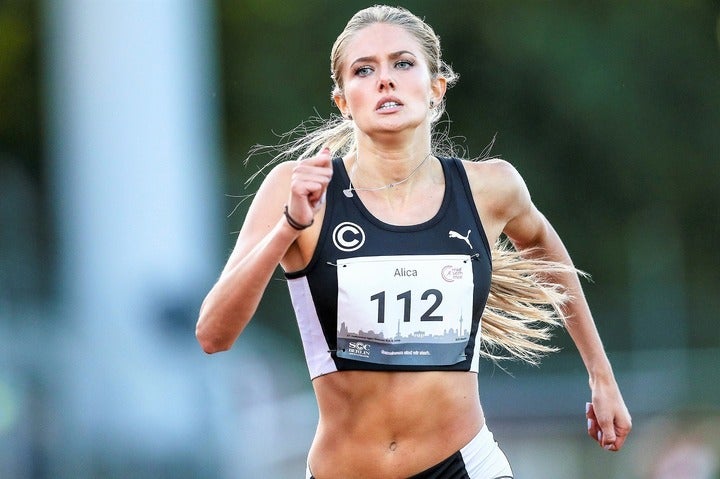 東京オリンピックとともに訪れた十七日間の奇蹟
Be With You
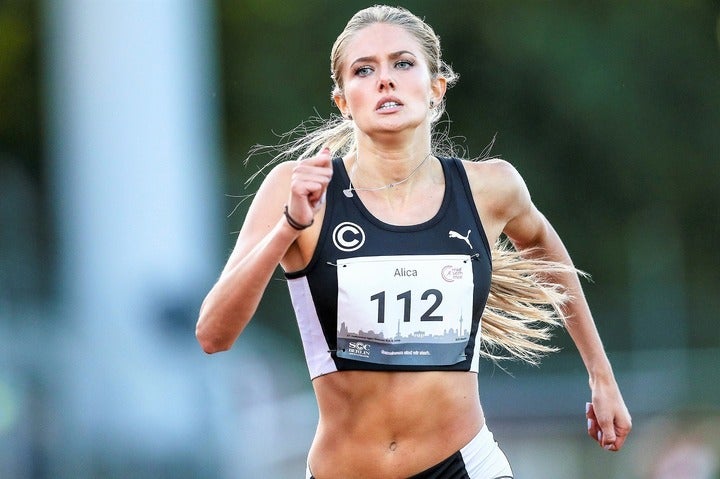 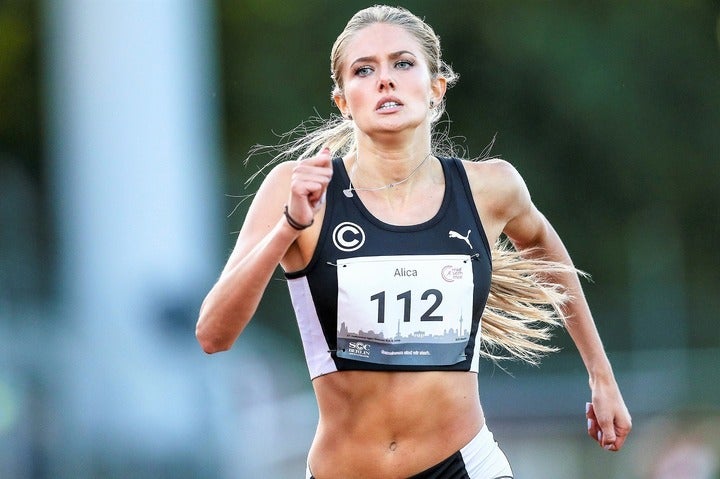 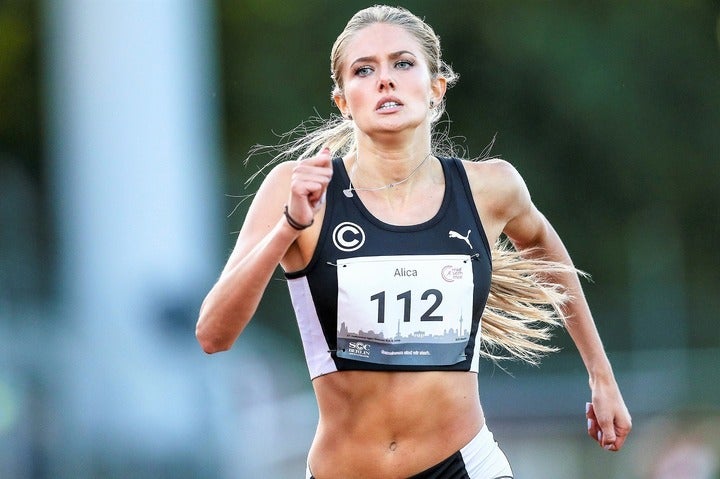 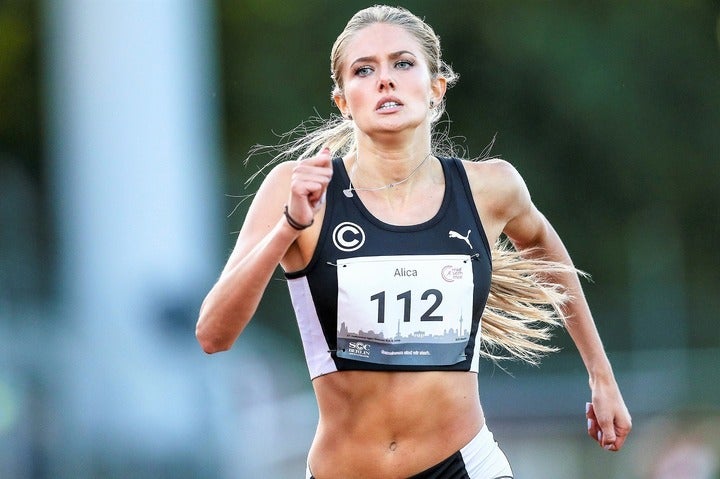 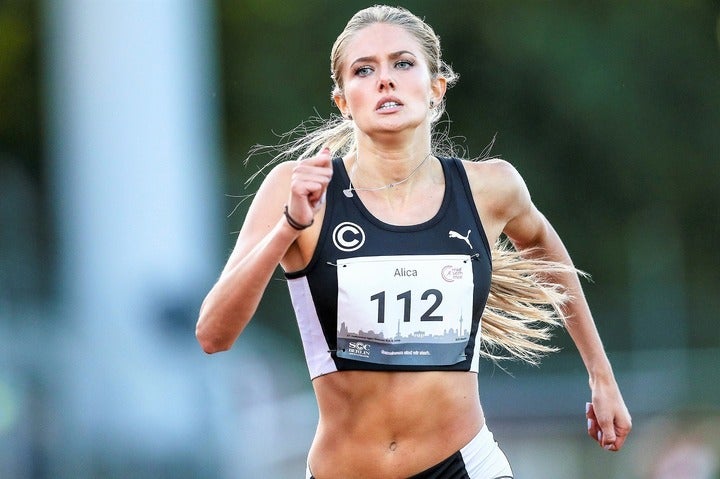 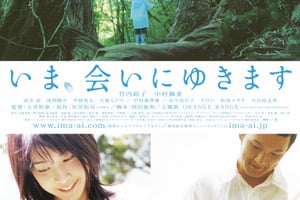 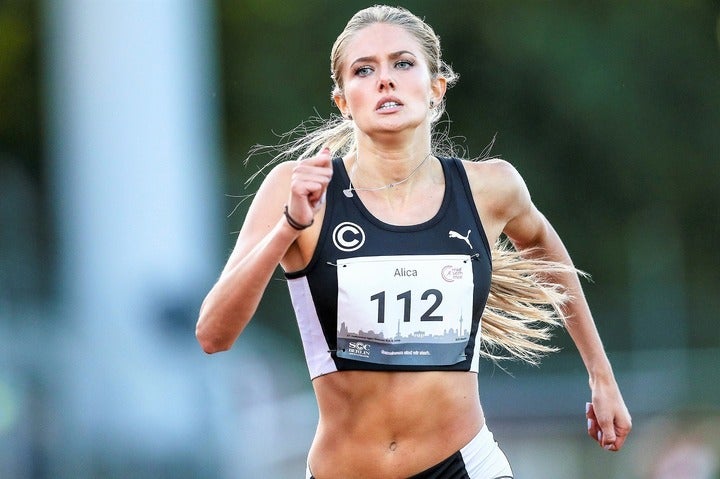 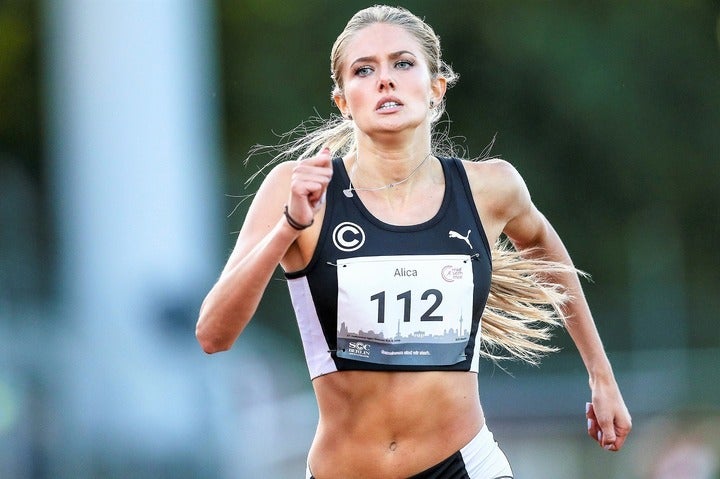 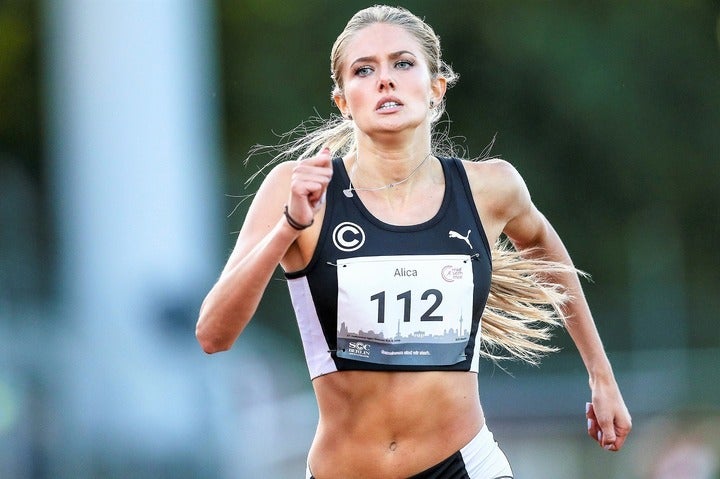